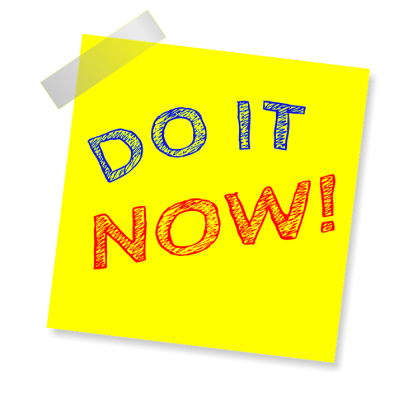 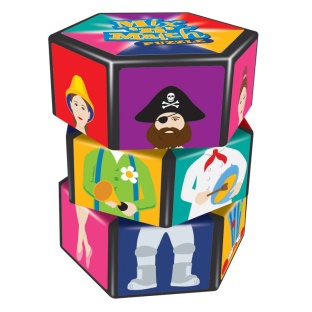 Mix and Match
Match the minimalism key words on the left with the correct description from the right.
© WWW.MUSICALCONTEXTS.CO.UK